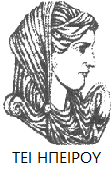 Ελληνική Δημοκρατία
Τεχνολογικό Εκπαιδευτικό Ίδρυμα Ηπείρου
Ελεγκτική
Διεξαγωγή Ελέγχου Επιχείρησης Β΄
Διακομιχάλης Μιχαήλ
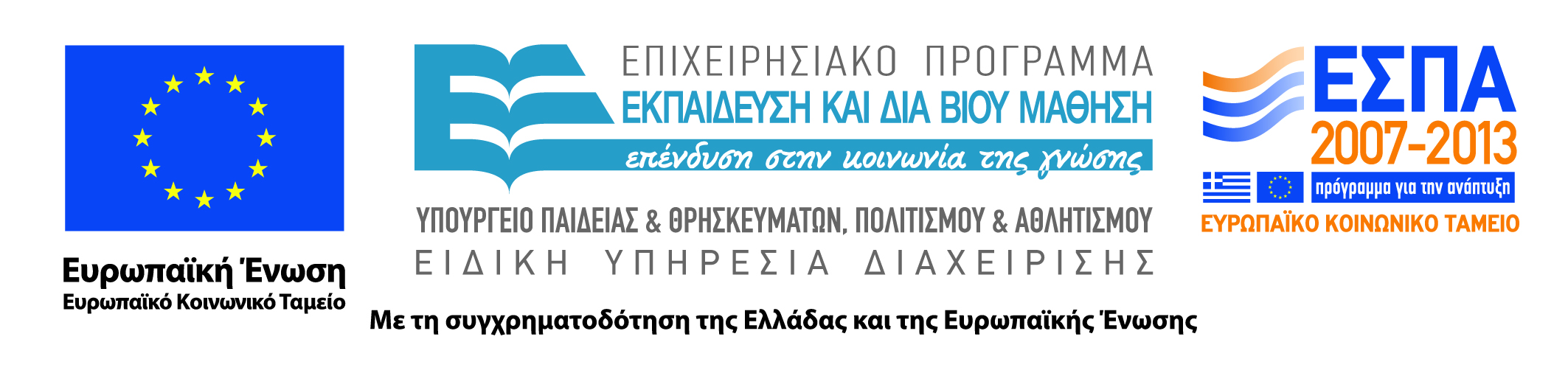 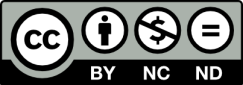 Ανοιχτά Ακαδημαϊκά Μαθήματα στο ΤΕΙ Ηπείρου
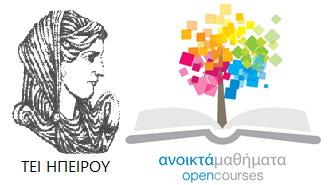 Λογιστικής και Χρηματοοικονομικής
Ελεγκτική
Ενότητα 12: Ιστορική Αναδρομή
Διακομιχάλης Μιχαήλ
Αναπληρωτής Καθηγητής
Πρέβεζα, 2015
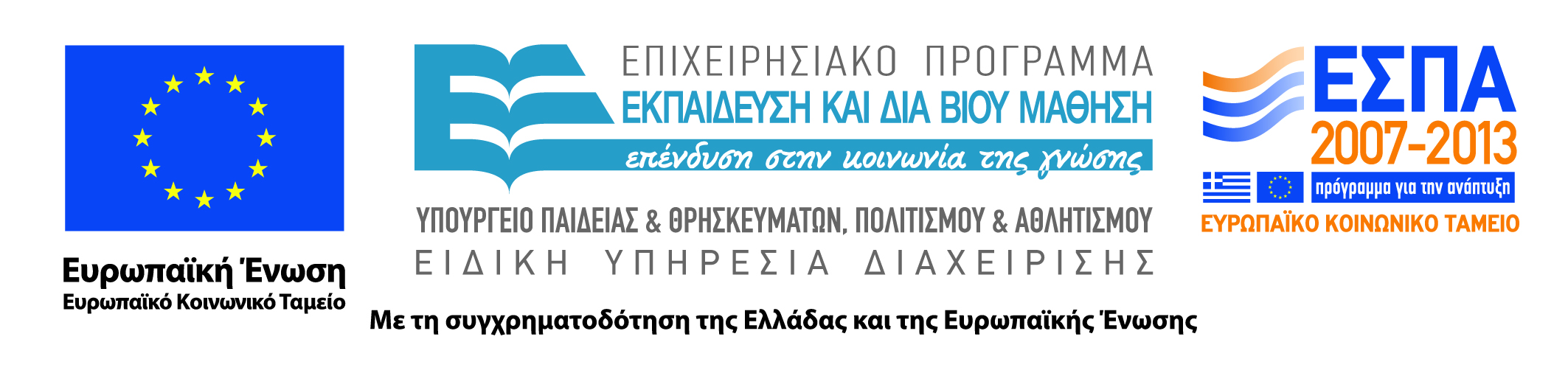 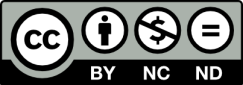 Άδειες Χρήσης
Το παρόν εκπαιδευτικό υλικό υπόκειται σε άδειες χρήσης Creative Commons. 
Για εκπαιδευτικό υλικό, όπως εικόνες, που υπόκειται σε άλλου τύπου άδειας χρήσης, η άδεια χρήσης αναφέρεται ρητώς.
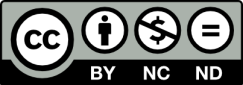 3
Χρηματοδότηση
Το έργο υλοποιείται στο πλαίσιο του Επιχειρησιακού Προγράμματος «Εκπαίδευση και Δια Βίου Μάθηση» και συγχρηματοδοτείται από την Ευρωπαϊκή Ένωση (Ευρωπαϊκό Κοινωνικό Ταμείο) και από εθνικούς πόρους.
Το έργο «Ανοικτά Ακαδημαϊκά Μαθήματα στο TEI Ηπείρου» έχει χρηματοδοτήσει μόνο τη αναδιαμόρφωση του εκπαιδευτικού υλικού.
Το παρόν εκπαιδευτικό υλικό έχει αναπτυχθεί στα πλαίσια του εκπαιδευτικού έργου του διδάσκοντα.
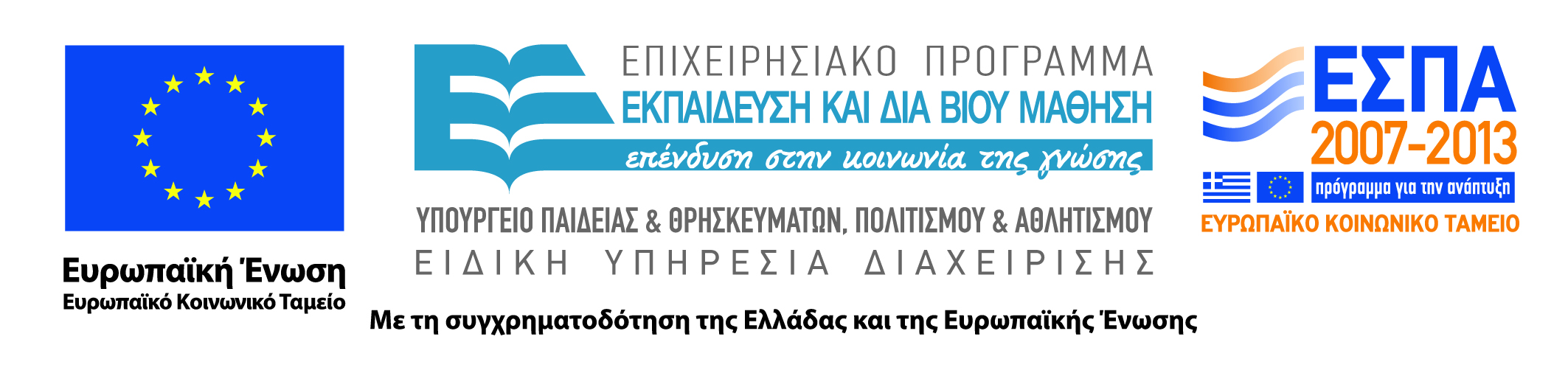 Σκοποί  ενότητας
Ο φορολογικός ελεγκτής διεξάγει έλεγχο στους λογαριασμούς ακινήτων, μηχανημάτων και εξοπλισμού, πληρωτέων λογαριασμών, εντόκων υποχρεώσεων και ιδίων κεφαλαίων, εσόδων και δαπανών, έλεγχος μισθοδοσίας και στο τέλος συντάσσει την έκθεση ελέγχου και καταρτίζει έκθεση φορολογικού ελέγχου.
5
Διεξαγωγή Ελέγχου Επιχείρησης Β΄Ο Έλεγχος Ακινήτων, Μηχανημάτων και Εξοπλισμού, πληρωτέων λογαριασμών
Ο αντικειμενικός σκοπός  του Ελέγχου των ακινήτων και του εξοπλισμού είναι η εξακρίβωση :
Α. Της αποτελεσματικότητας του εσωτερικού ελέγχου 
Β. Της  ύπαρξης και της κατάρτισης των εργοστασιακών εγκαταστάσεων 
Γ. Της ορθότητας των μεθόδων αποτιμήσεως που εφαρμόζονται 
Δ. Του εύλογου των αποσβέσεων 
Ε. Της ορθότητας των καταχωρημένων εσόδων, κερδών και ζημιών που έχουν προκύψει από τα πάγια περιουσιακά στοιχεία
ΣΤ. Της κανονικότητας της παρουσιάσεως των παγίων στοιχείων στον ισολογισμό και των αποσβέσεων στον λογαριασμό αποτελεσμάτων
6
Διεξαγωγή Ελέγχου Επιχείρησης Β΄Ο Έλεγχος Ακινήτων, Μηχανημάτων και Εξοπλισμού, πληρωτέων λογαριασμών
Οι πρωταρχικοί στόχοι των ελεγκτών κατά την εξέταση των πληρωτέων λογαριασμών είναι :
Α. Ο καθορισμός της επάρκειας των εσωτερικών ελέγχων για την διεκπεραίωση και εξόφληση των τιμολογίων των προμηθευτών 
Β. Η απόδειξη ότι το κονδύλι που εμφανίζεται στον ισολογισμό συμφωνεί με τα αποδεικτικά λογιστικά στοιχεία 
Γ. Ο καθορισμός ότι όλες οι υφιστάμενες κατά την ημερομηνία κατάρτισης του ισολογισμού , υποχρεώσεις έχουν όντως καταγραφεί
7
Διεξαγωγή Ελέγχου Επιχείρησης Β΄ Ο έλεγχος των εντόκων υποχρεώσεων και των ιδίων κεφαλαίων
Οι αντικειμενικοί σκοποί του Ελέγχου των Εντόκων Υποχρεώσεων είναι να εξακριβώσουν  εάν:
    1)Το σύστημα εσωτερικού ελέγχου για το χειρισμό των Υποχρεώσεων είναι  αποτελεσματικό
 2) Όλες οι έντοκες υποχρεώσεις  έχουν καταχωρηθεί και  αντιπροσωπεύουν καλής πίστεως οφειλές που δημιουργήθηκαν σύμφωνα με τους  ισχύοντες νόμους 
    3) Η επιχείρηση έχει τηρήσει τους όρους και περιορισμούς που ορίζονται στη δανεική σύμβαση
    4) Οι έντοκες υποχρεώσεις και τα σχετικά έξοδα εμφανίζονται κανονικά στις οικονομικές εκθέσεις και αν παρέχονται όλες οι σχετικές πληροφορίες στις παρατηρήσεις
8
Διεξαγωγή Ελέγχου Επιχείρησης Β΄ Ο έλεγχος των εντόκων υποχρεώσεων και των ιδίων κεφαλαίων
Οι Βασικοί σκοποί του Ελέγχου των λογαριασμών των ίδιων κεφαλαίων είναι :
      1) Να αξιολογηθεί το σύστημα εσωτερικού ελέγχου που εφαρμόζεται στο χειρισμό των μετόχων , των συναλλαγών επί μετοχή και των μερισμάτων 
   2) Να εξακριβωθεί αν όλες οι συναλλαγές που έγιναν κατά τη διάρκεια της χρήσης και επηρέασαν τους λογαριασμούς των ιδίων κεφαλαίων έχουν εγκριθεί από τα αρμόδια όργανα  και καταχωρήθηκαν σωστά 
    3) Να εξακριβωθεί αν έχουν τηρηθεί όλες οι νομικές διαδικασίες που διέπουν το κεφάλαιο ανωνύμων εταιρειών 
    4)  Να διαπιστωθεί αν οι λογαριασμοί ιδίων κεφαλαίων παρουσιάζονται σωστά στις οικονομικές εκθέσεις
9
Διεξαγωγή Ελέγχου Επιχείρησης Β΄Έλεγχος των Εσόδων και των Δαπανών
Ακαθάριστο Εισόδημα της επιχείρησης θεωρείται το σύνολο των ακαθαρίστων εσόδων της που προέρχονται από όλες τις εντός του διαχειριστικού έτους οριστικές πράξεις- συναλλαγές, που έγιναν σε μετρητά ή με πίστωση, από πωλήσεις εμπορευμάτων ή προϊόντων ή παροχή υπηρεσιών 

ΣΥΝΟΛΟ ΠΩΛΗΣΕΩΝ [Εμπορευμάτων , Προϊόντων, Α΄Υλών, Παροχής Υπηρεσιών, χονδρικώς και λιανικώς] = Πελάτες, Χρεώστες, Γραμμάτια Εισπρακτέα, Χρηματικά Διαθέσιμα
10
Διεξαγωγή Ελέγχου Επιχείρησης Β΄Έλεγχος των Εσόδων και των Δαπανών
Κατά την εξέταση των εσόδων οι πρωταρχικοί σκοποί των ελεγκτών είναι : 
Α. Η μελέτη και αξιολόγηση του εσωτερικού ελέγχου , με ιδιαίτερη έμφαση στη χρήση της λογιστικής των δεδουλευμένων κονδυλίων για την απεικόνιση των εσόδων 
Β. Η επαλήθευση για την απεικόνιση των εσόδων 
Γ. Ο καθορισμός και η ερμηνεία σημαντικών τάσεων και μεταβολών των διαφόρων κατηγοριών εσόδων
11
Διεξαγωγή Ελέγχου Επιχείρησης Β΄Έλεγχος των Εσόδων και των Δαπανών
ΣΤΟΧΟΙ ΤΟΥ ΕΛΕΓΧΟΥ  των δαπανών πωλήσεων, των γενικών και διοικητικών δαπανών,  είναι η μελέτη και αξιολόγηση του Εσωτερικού ελέγχου και ο προσδιορισμός του καταλογισμού των δαπανών  στη σωστή λογιστική χρήση.

 Οι ελεγκτές αναζητούν αποδεικτικά στοιχεία που να αποδεικνύουν ότι υπάρχει σωστό συνταίριασμα δαπανών και εσόδων. Εξετάζουν επίσης αν έχουν ταξινομηθεί σωστά οι δαπάνες και αν είναι λογικού ύψους, σε σύγκριση με τις προβλέψεις , τις δαπάνες του προηγούμενου έτους και τις πωλήσεις της τρέχουσας περιόδου.
12
Βιβλιογραφία
ΕΛΛΗΝΙΚΗ
Αισιοπούλου Κ. (1980) «Το Σύστημα Εσωτερικού Ελέγχου» Αθήνα
Γρηγοράκου Θ. (1989) «Γενικές Αρχές Ελεγκτικής» Αθήνα
Καζαντζής Χρήστος,  (2006) Ελεγκτική & Εσωτερικός Έλεγχος, Εκδόσεις Business plus
Κάντζος Κωνσταντίνος, Χονδράκη Αθηνά (2006)  «Ελεγκτική - Θεωρία και πρακτική» Εκδόσεις Σταμούλη, Αθήνα
Κάντζου Κ. (1998) «Ελεγκτική- Θεωρία και Πρακτική» Αθήνα
Καραγιάννη Δ. (1980) «Παραδείγματα εφαρμογής και Ανάλυσης του Γ.Λ.Σ.» Αθήνα
Καραμάνης Κωνσταντίνος, (2008) «Σύγχρονη Ελεγκτική» Εκδόσεις ΟΠΑ, Αθήνα
Νεγκάκης Χρ., Ταχυνάκης Παν., (2012)  «Σύγχρονα Θέματα Ελεγκτικής και Εσωτερικού Ελέγχου» , Εκδόσεις Α. Κοντού
Παπά Α. (1990) «Ελεγκτική» Αθήνα
Παπαδάτου Θεοδώρα, (2005) «Εσωτερικός και εξωτερικός έλεγχος ανωνύμων εταιρειών», Εκδόσεις Σάκουλα, Αθήνα
Βιβλιογραφία
ΕΛΛΗΝΙΚΗ
Παπαδοπούλου Ε. (1982) «Φοροδιαφυγή-Φορολογική Λογιστική- Ελεγκτική» Αθήνα
Σακκκέλη Ε. (1987) «Λογιστική και Ελεγκτική των Εμπορικών Τραπεζών» , Εκδόσεις Βρύκους, Αθήνα
Σκόρδου Β. (1987)«Φορολογική Ελεγκτική» Αθήνα
Τερζάκη Γ. (1985) «Φορολογική Ελεγκτική» Αθήνα
Τσακλάγκανου Α. (1994) «Ελεγκτική» Θεσσαλονίκη
Φίλιου Β. (1984) «Η Κοινωνικοοικονομική Λογιστική» , Εκδόσεις ΚΕΠΕ, Αθήνα
ΞΕΝΗ
 James van Horne “Fundamentals of Financial Management”  N.Y. 1980
Meigs W.,Larsen J., Meigs R. , “Principles of Auditing” N.Y. 1985
Miller m., Bailey L., “GAAS-Guide” N.Y. 1985
Ricchiute D., “Auditing” N.Y. 1989
Sawyer L.B., “The Practice of Modern Internal Auditing” N.Y. 1973
Taylor D., Glezen G., “Auditing” N.Y. 1985
Wallace W.A. “Auditing” N.Y. 1986
Σημείωμα Αναφοράς
Διακομιχάλης Μ. (2015). Ελεγκτική. ΤΕΙ Ηπείρου. Διαθέσιμο από:
http://oc-web.ioa.teiep.gr/OpenClass/courses/LOGO125/
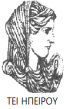 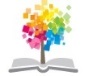 15
ΔΙΑΤΑΡΑΧΕΣ ΦΩΝΗΣ, Ενότητα 0, ΤΜΗΜΑ ΛΟΓΟΘΕΡΑΠΕΙΑΣ, ΤΕΙ ΗΠΕΙΡΟΥ - Ανοιχτά Ακαδημαϊκά Μαθήματα στο ΤΕΙ Ηπείρου
Σημείωμα Αδειοδότησης
Το παρόν υλικό διατίθεται με τους όρους της άδειας χρήσης Creative Commons Αναφορά Δημιουργού-Μη Εμπορική Χρήση-Όχι Παράγωγα Έργα 4.0 Διεθνές [1] ή μεταγενέστερη. Εξαιρούνται τα αυτοτελή έργα τρίτων π.χ. φωτογραφίες, Διαγράμματα κ.λ.π., τα οποία εμπεριέχονται σε αυτό και τα οποία αναφέρονται μαζί με τους όρους χρήσης τους στο «Σημείωμα Χρήσης Έργων Τρίτων».
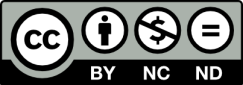 Ο δικαιούχος μπορεί να παρέχει στον αδειοδόχο ξεχωριστή άδεια να  χρησιμοποιεί το έργο για εμπορική χρήση, εφόσον αυτό του  ζητηθεί.
[1]
http://creativecommons.org/licenses/by-nc-nd/4.0/deed.el
Τέλος Ενότητας
Επεξεργασία: Βαφειάδης Νικόλαος
Πρέβεζα, 2015
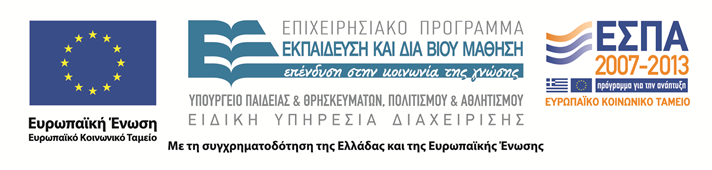 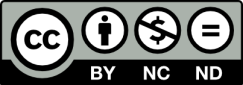 Σημειώματα
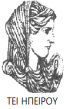 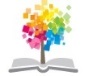 18
ΔΙΑΤΑΡΑΧΕΣ ΦΩΝΗΣ, Ενότητα 0, ΤΜΗΜΑ ΛΟΓΟΘΕΡΑΠΕΙΑΣ, ΤΕΙ ΗΠΕΙΡΟΥ - Ανοιχτά Ακαδημαϊκά Μαθήματα στο ΤΕΙ Ηπείρου
Διατήρηση Σημειωμάτων
Οποιαδήποτε  αναπαραγωγή ή διασκευή του υλικού θα πρέπει  να συμπεριλαμβάνει:

το Σημείωμα Αναφοράς
το  Σημείωμα Αδειοδότησης
τη Δήλωση Διατήρησης Σημειωμάτων
το Σημείωμα Χρήσης Έργων Τρίτων (εφόσον υπάρχει) 

μαζί με τους συνοδευόμενους υπερσυνδέσμους.
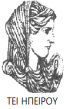 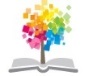 19
ΔΙΑΤΑΡΑΧΕΣ ΦΩΝΗΣ, Ενότητα 0, ΤΜΗΜΑ ΛΟΓΟΘΕΡΑΠΕΙΑΣ, ΤΕΙ ΗΠΕΙΡΟΥ - Ανοιχτά Ακαδημαϊκά Μαθήματα στο ΤΕΙ Ηπείρου
Τέλος Ενότητας
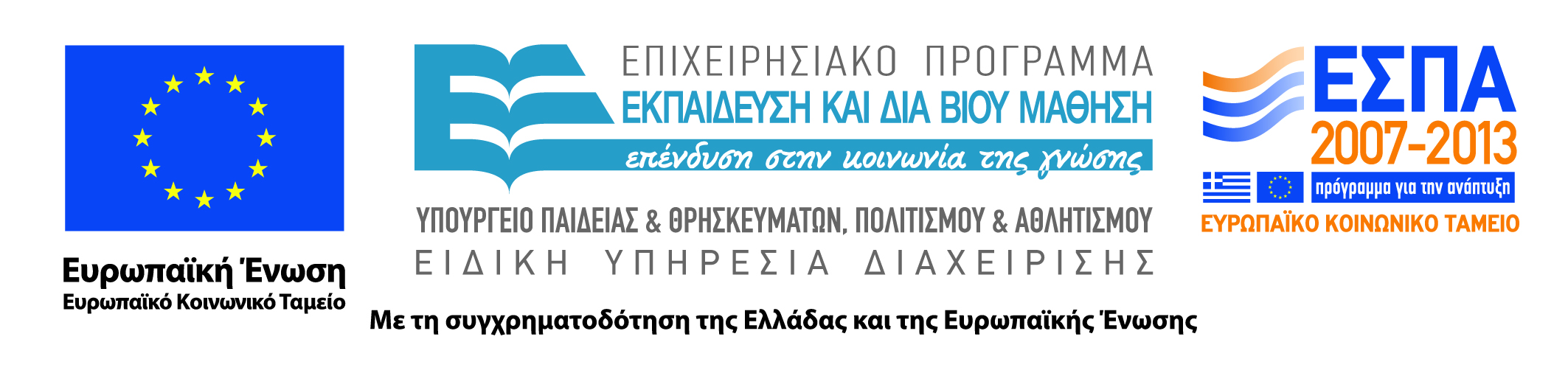 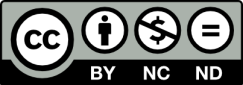